G.K.BHARAD INSTITUTE OF ENGINEERING
SUBJECT:- ENGINEERING GRAPHICS
BRANCH:- MECHANICAL
DIVISION:- A

MADE BY:- NADAR SAPNA S..SR NO .1
Why Study Drafting?
Drafting is a form of graphic communication
“A picture is worth a thousand words.”
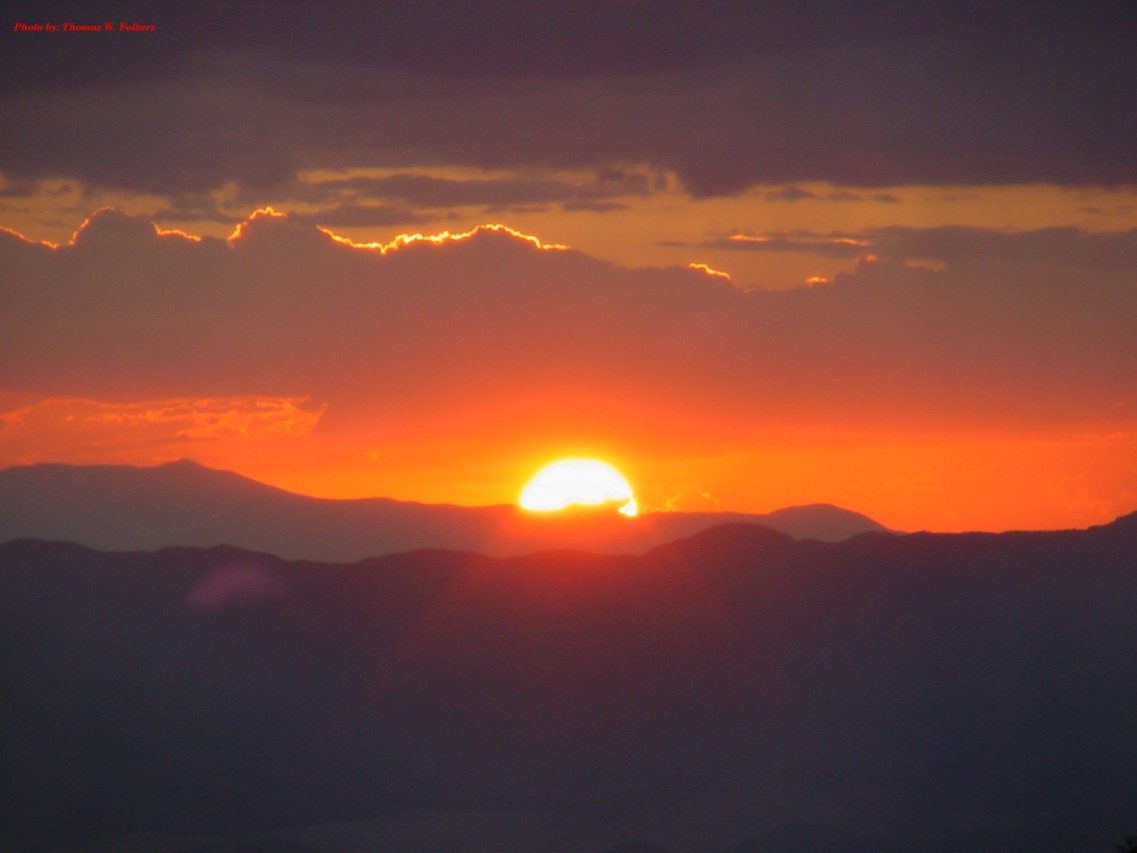 Drafting as a Language
Drafting is called a “universal language”
Symbols (lines and figures) have specific meaning are used
The symbols accurately describe the shape, size, material, finish, and fabrication or assembly of a product
Drafting as a Language
Drafting is also the “language of industry”
Industry uses this precise language because the drawings must communicate the information the designer had in mind to those who produce the product.
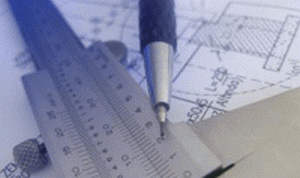 Fields of Drafting
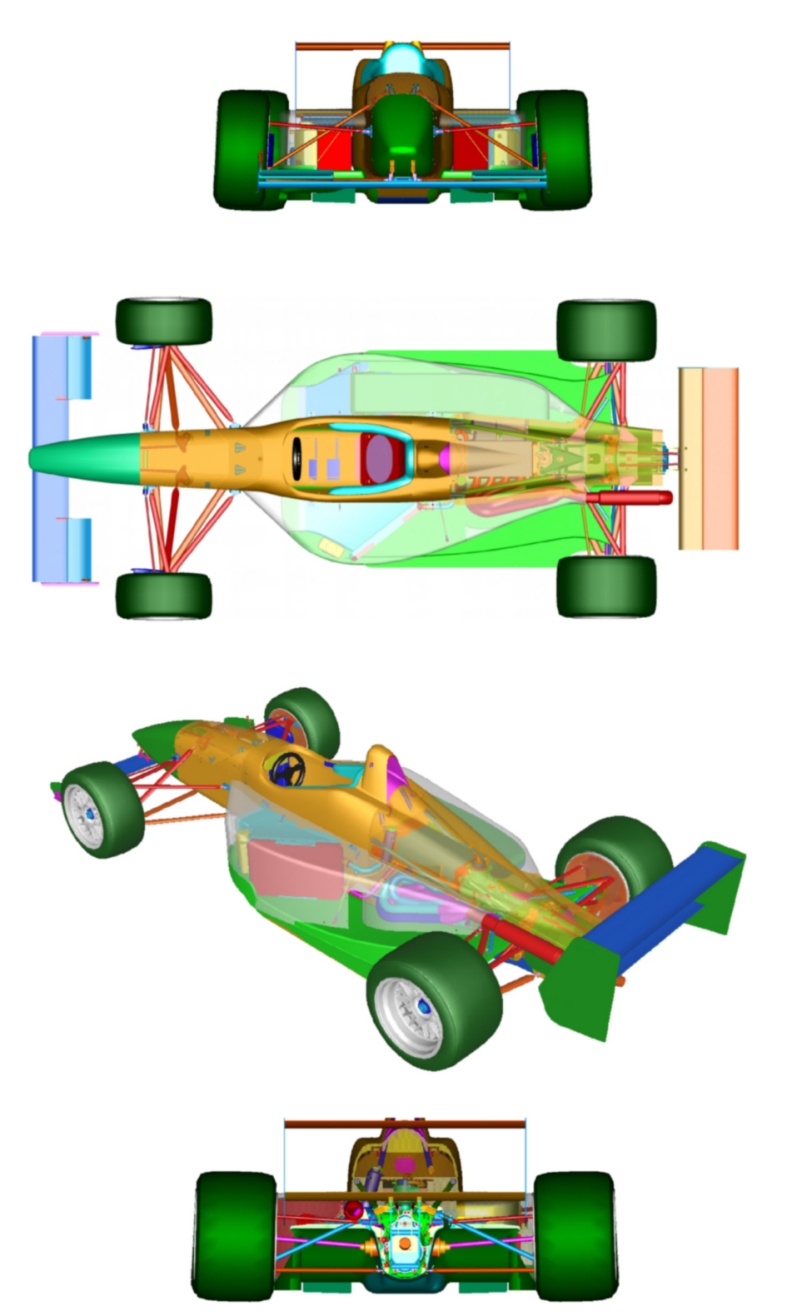 Aerospace
Architectural
Automotive
Electrical
Electronic
Printed circuitry design
Topographical
ETC…
Yes!  IT IS EVERYWHERE!!
Drawing board
In order to prevent warping ,the drawing board is made of narrow strips glued edge to edge with well seasoned pine or soft wood.
Surface of the board should be free from cracks and it should be absolutely flat.
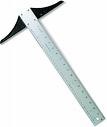 T- Square
Mostly T-Square is made of two parts.
1)The blade
2)The stock 

Paper Set-Up
Horizontal Lines
Base for triangles to draw vertical lines.
Mini Drafter
Mini drafter is used in many drawing and design offices to do work faster.
It serves the purpose of T-Square , Set-Square ,  Protractor and Scales.
Two blades of the drafter are accurately set to right angles to each other.
Drafting Equipment
Compass
Draw circles and arcs

Protractor
Measure and layout angles

Templates
Drawing repetitive features
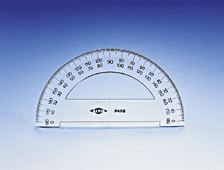 Triangles
Tool for drawing vertical & inclined lines
45° Triangle





30°-60° Triangle
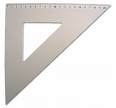 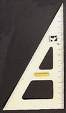 Types of Scales
Engineer (Civil)

Mechanical drafter

Metric

Architecture
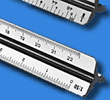 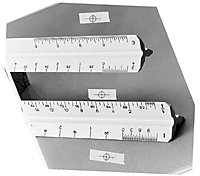 French Curve
Also called an Irregular curve
Consists of a variety of curves that can be used when arcs are not satisfactory
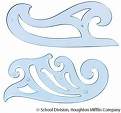 Pencils
Mechanical

Lead Holders

Wooden
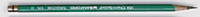 5B
4B
2B
3B
3H
2H
H
F
HB
B
6B
9H
8H
7H
6H
5H
4H
Leads
SOFT
Very soft leads, smudge easily. Used for art work of various kinds and full-size details in architectural drawing.
MEDIUM 
General purpose work. Softer grades (right) used for technical sketching, lettering, freehand work. Harder grades (left) used for line work on machine & architectural drawings.
HARD
Used where extreme accuracy is required. Softer grades (right) used for line work on engineering drawings. Draw very light lines.
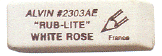 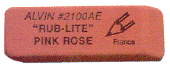 Drafting Equipment
Erasers

Brush
Clean drawings w/out smudging
Erasing Shield
Erase near lines that should not be erased
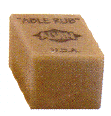 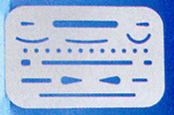 Divider
Looks like a compass, but both legs have steel pints at the end
Tool used for measurement purposes
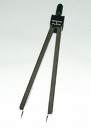 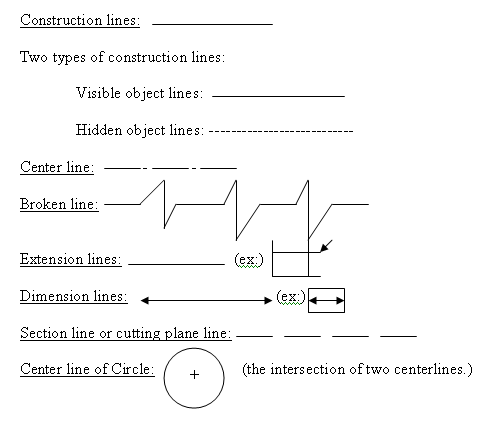 Border line
The border line is the heaviest (thickest) line in sketching.
First, draw light construction lines as a guide.
Then, go over them using a pencil with a heavy rounded point to provide the border lines.
Center line
Centerlines are made up of alternate long (3/4 in. to 1 ½ in.) and short (1/8 in.) dashes with 1/16 in. spaces between.
These are drawn about the same weight as dimension and extension lines, and are used to locate centers of symmetrical objects.
Cutting plane Line
A cutting-plane line indicates where an object has been cut to show interior features.  
Two types are used: 
¼ in. dashes with 1/16 in. spacing
A long dash (3/4 in. to 1 ½ in.), then two short dashes (1/8 in.) with 1/16 in. spacing.  
Draw the cutting-plane line slightly heavier than an object line, using a pencil with a rounded point.
CLASSIFICATION OF ENGG. CURVES
1.  CONICS
2.  CYCLOIDAL CURVES
3.  INVOLUTE
4.  SPIRAL
5.  HELIX
Vertex/Apex
90º
Base
What is Cone ?
It is a surface generated by moving a Straight line keeping one of its end fixed & other end makes a closed curve.
The fixed point is known as vertex or apex.
The closed curve is known as base.
If the base/closed curve is a circle, we get a cone.
If the base/closed curve is a polygon, we get a pyramid.
[Speaker Notes: there is no objection]
Vertex/Apex
Cone Axis
Generator
Base
The line joins apex to the center of base is called axis.
If axes is perpendicular to base, it is called as right circular cone.
If axis of cone is not perpendicular to base, it is called as oblique cone.
The line joins vertex/ apex to the circumference of a cone is known as generator.
90º
Conic Curve
Directrix
Focus
CONICS
Definition :- The locus of point moves in a plane such a way that the ratio of  its distance from fixed point (focus) to a fixed Straight line (Directrix) is always constant.
M
P
F
C
V
Fixed straight line is called as directrix.
Fixed point is called as focus.
Conic Curve
M
P
Directrix
Axis
F
C
V
Focus
Vertex
The line passing through focus & perpendicular to directrix is called as axis.
The intersection of conic curve with axis is called as vertex.
Conic Curve
Directrix
F
C
V
Focus
Axis
Vertex
M
P
N
Q
Distance of a point from focus
Ratio  =
Distance of a point from directrix
=  Eccentricity
=   PF/PM = QF/QN  = VF/VC =   e
Ellipse
Axis
Vertex
Focus
ELLIPSE
Ellipse is the locus of a point which moves in a  plane so that the ratio of its distance from a fixed point (focus) and a fixed straight line (Directrix) is a constant and less than one.
P
M
Directrix
F
C
V
Eccentricity=PF/PM 		        = QF/QN 
	       	< 1.
N
Q
D1
V1F1
QV1
2
=
=
3
R1V1
R1V1
R=1a
N
D1
N
ELLIPSE – DIRECTRIX FOCUS METHOD
g
f
 < 45º
e
Ellipse
d
c
Eccentricity = 2/3
P7
P6
P5
b
P4
P3
a
P2
P1
Q
R=6f`
Directrix

1
2
7
3
4
5
6
R1
V1
F1
Dist. Between directrix & focus  = 50 mm
90°
P1’
T
Tangent
P2’
1 part = 50/(2+3)=10 mm
P3’
P4’
P5’
P6’
P7’
V1F1 = 2 part = 20 mm
S
T
V1R1 = 3 part = 30 mm
Normal
ARC OF CIRCLE’S 
METHOD
C
B
A


D
P4
P4
P3
P3
P2
P2
P1
P1
Rad =B1
R =A1
F1
F2
O
1
2
3
4
`R=A2
R=B2
P1’
P1’
Tangent
P2’
P2’
Normal
P3’
P3’
90°
P4’
P4’
Axis
A
B
Minor
CONCENTRIC CIRCLE METHOD
10
11
9
P10
C
8
12
P11
P9
10
N
11
9
P12
P8
8
T
12
P7
Major Axis
Q
P1
1
7
O
F1
7
1
F2
6
P6
P2`
2
5
3
P3
4
P5
2
6
P4
D
e = AF1/AQ
3
5
CF1=CF2=1/2 AB
4
C
P4’
E
4
4’
P3
P3’
3
3’
P2
P2’
S
2
2’
P1
P1’
Ø
1
Ø
1’
F1
F2
B
1’
3
3’
2’
1
2
4
P1
P1’’
P2
P2’’
P
P3’’
P3
F
P4
P4’’
D
OBLONG METHOD
P4
Normal
Directrix
Minor Axis
R=AB/2
Major Axis
P0
0
0’
4’
A
Tangent
C
A
B
60°
D
ELLIPSE IN PARALLELOGRAM
0
H
P1
0
Q1
P0
P2
1
1
Q2
K
2
P3
2
Q3
3
Q4
P4
3
4
Q5
4
5
P5
Minor Axis
5
P6
Q6
O
5
6
2
3
1
0
4
1
2
5
3
4
6
Major Axis
S4
R4
G
J
S3
R3
S2
R2
S1
I
R1
Uses Of Ellipse :-
Shape of a man-hole.
Shape of tank in a tanker.
Flanges of pipes, glands and stuffing boxes.
Shape used in bridges and arches.
Monuments.
Path of earth around the sun.
Shape of trays etc.
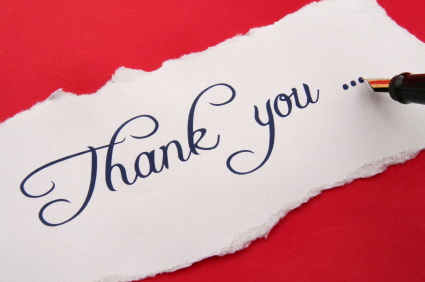